ntaskolutveckling.se
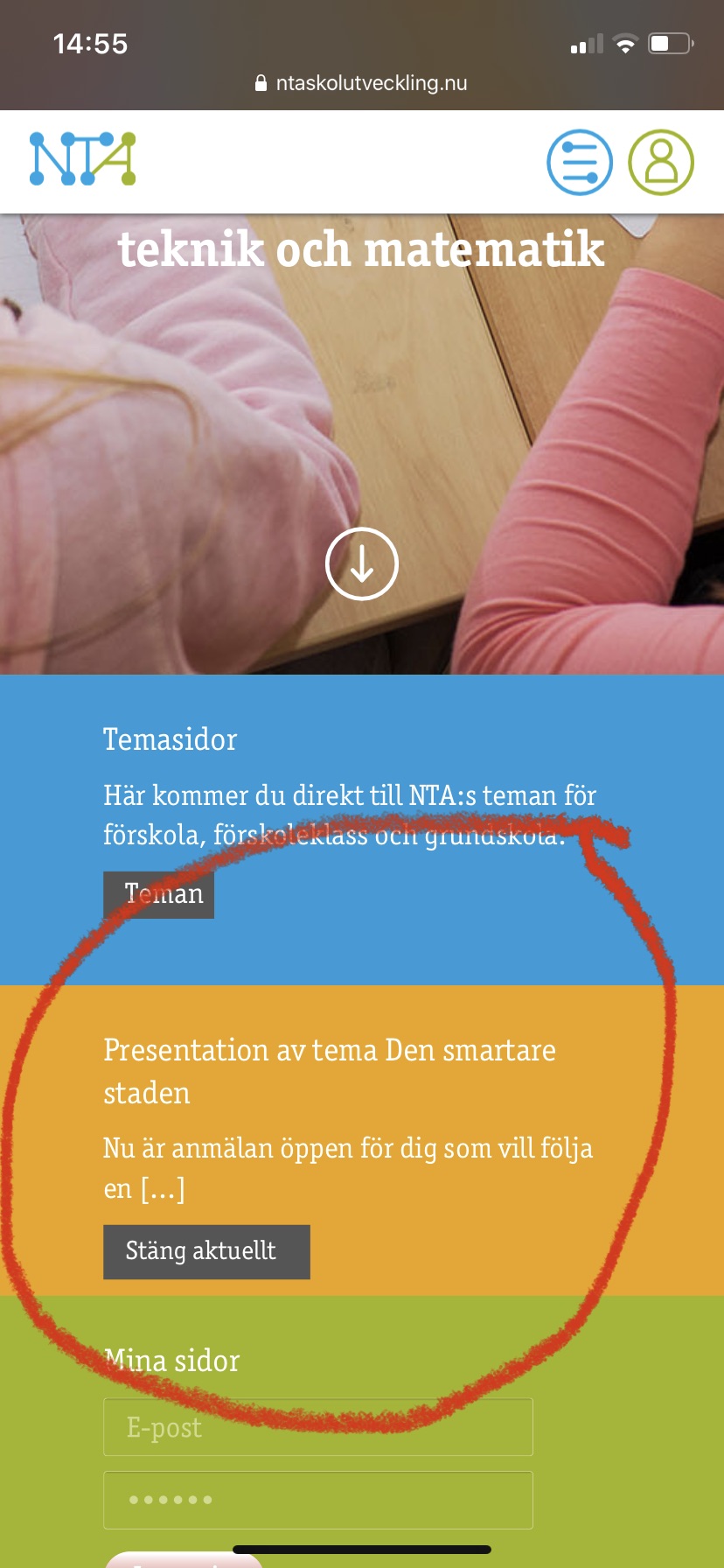 Följ senaste nytt!
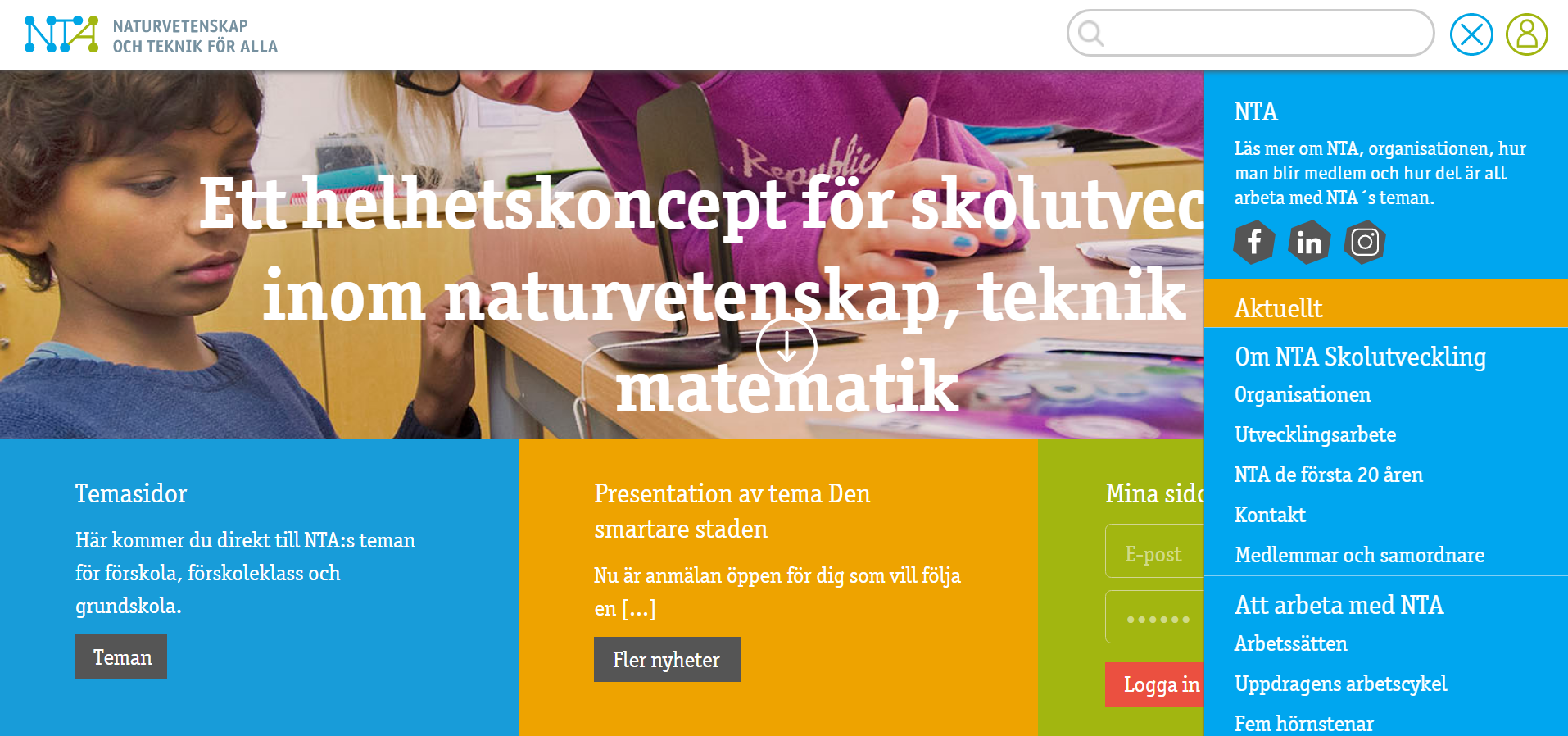 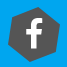 facebook.com/ntaskolutveckling
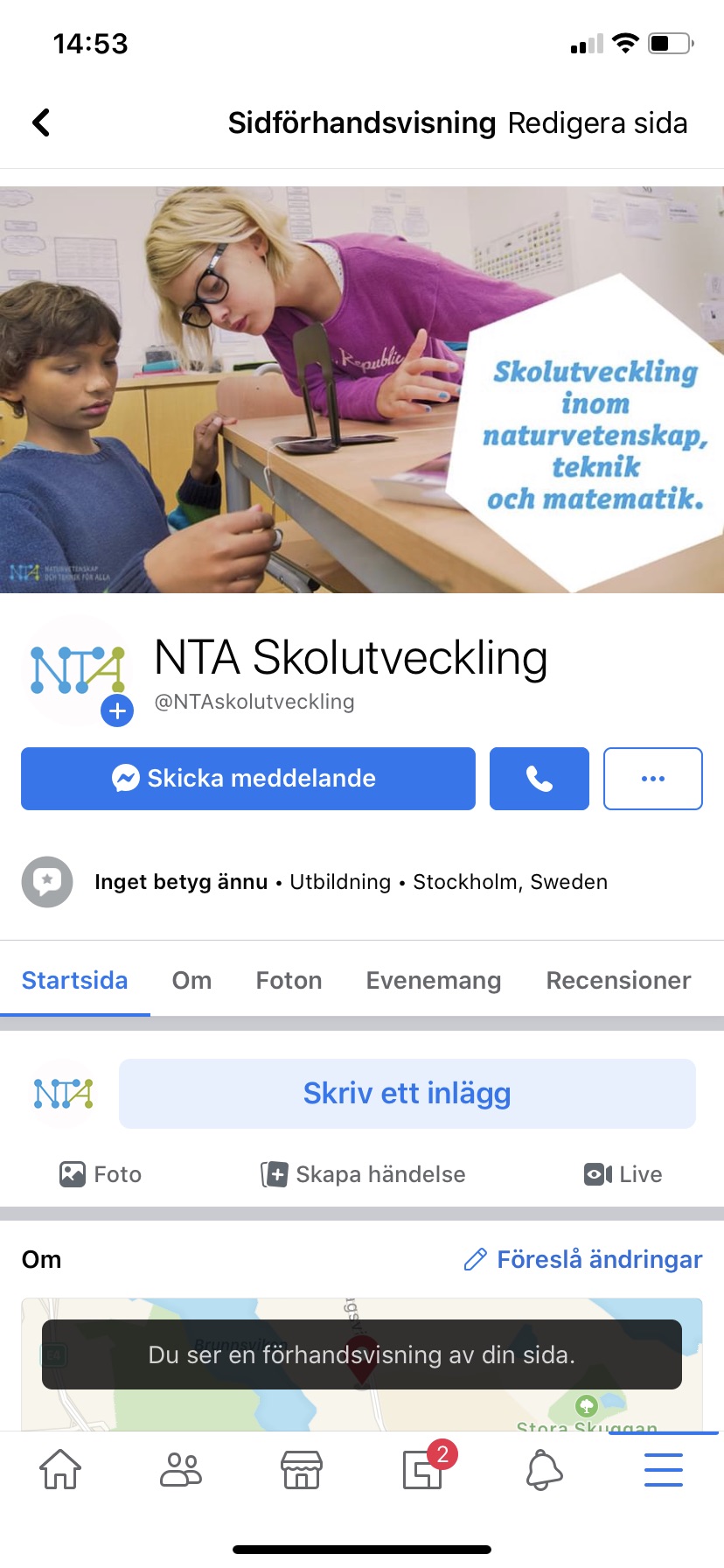 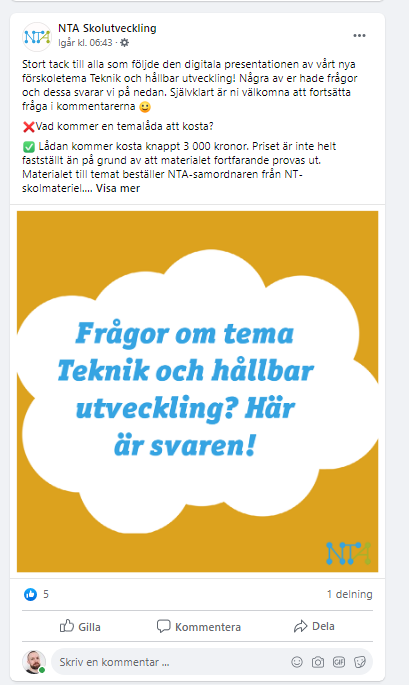 Följ oss!
Dela inlägg!

Kommentera!
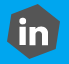 linkedin.com/company/ntaskolutveckling
Följ oss, dela inlägg och kommentera!

Nämn NTA Skolutveckling i egna inlägg som rör NTA.

Använd hashtaggar:

#ntaskolutveckling

#ntaiförskolan

#ntaiskolan
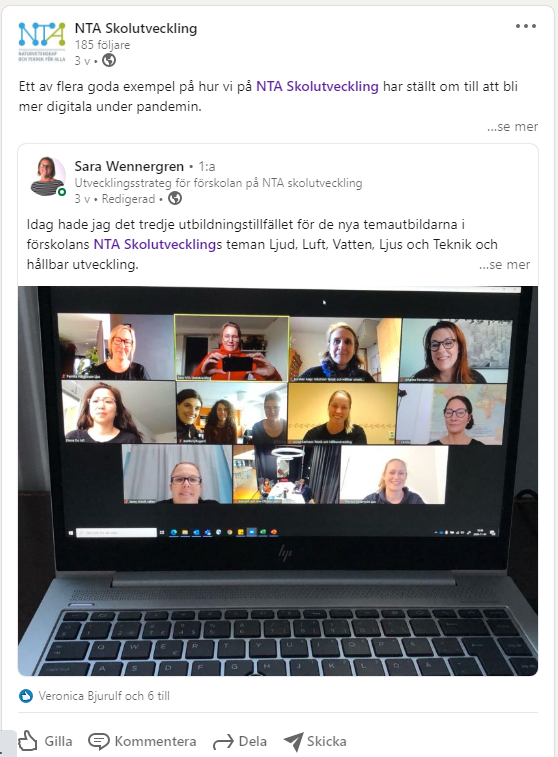 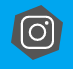 Instagram.com/ntaskolutveckling
Följ oss och gilla våra inlägg!
Tagga din undervisning, så delar vi!

Använd hashtaggarna:

#ntaskolutveckling

#ntaiförskolan

#ntaiskolan
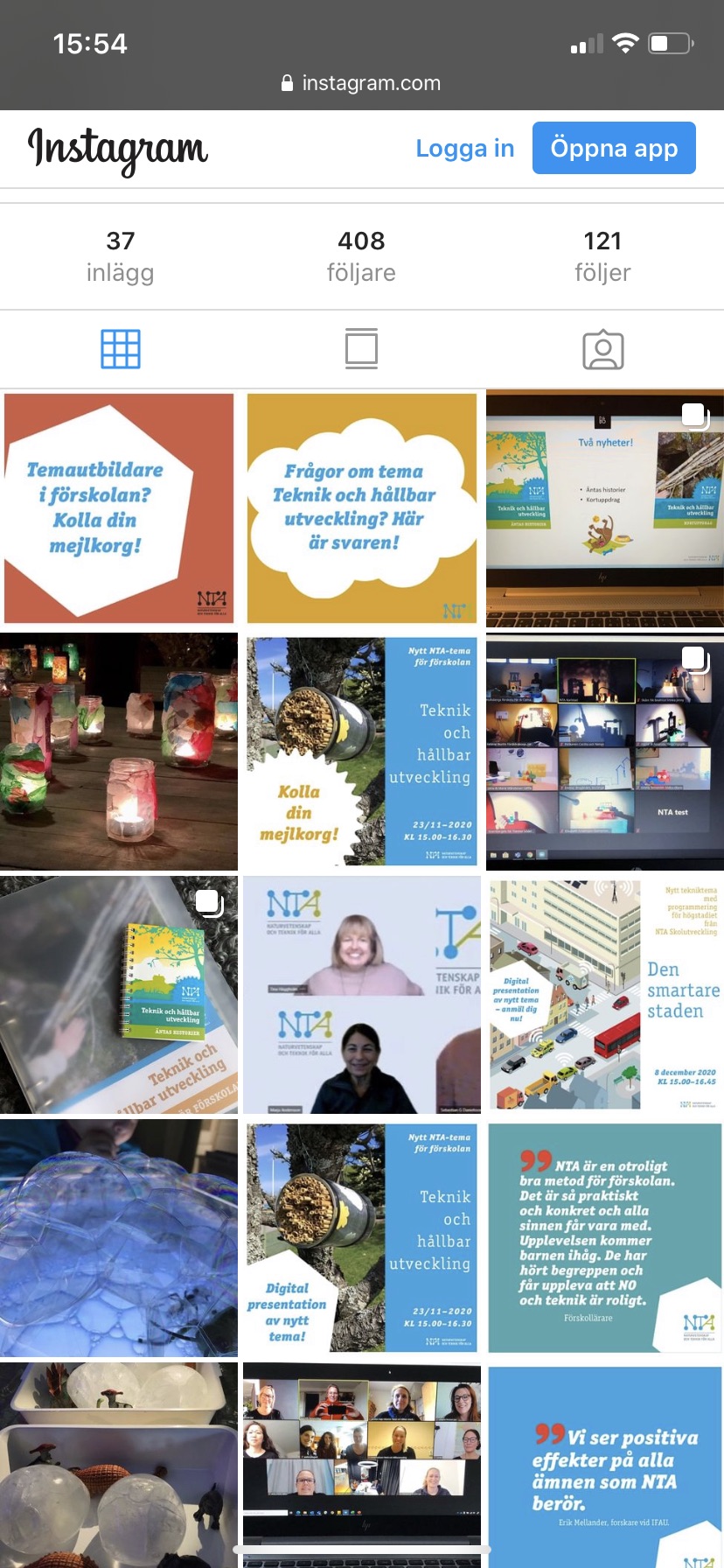 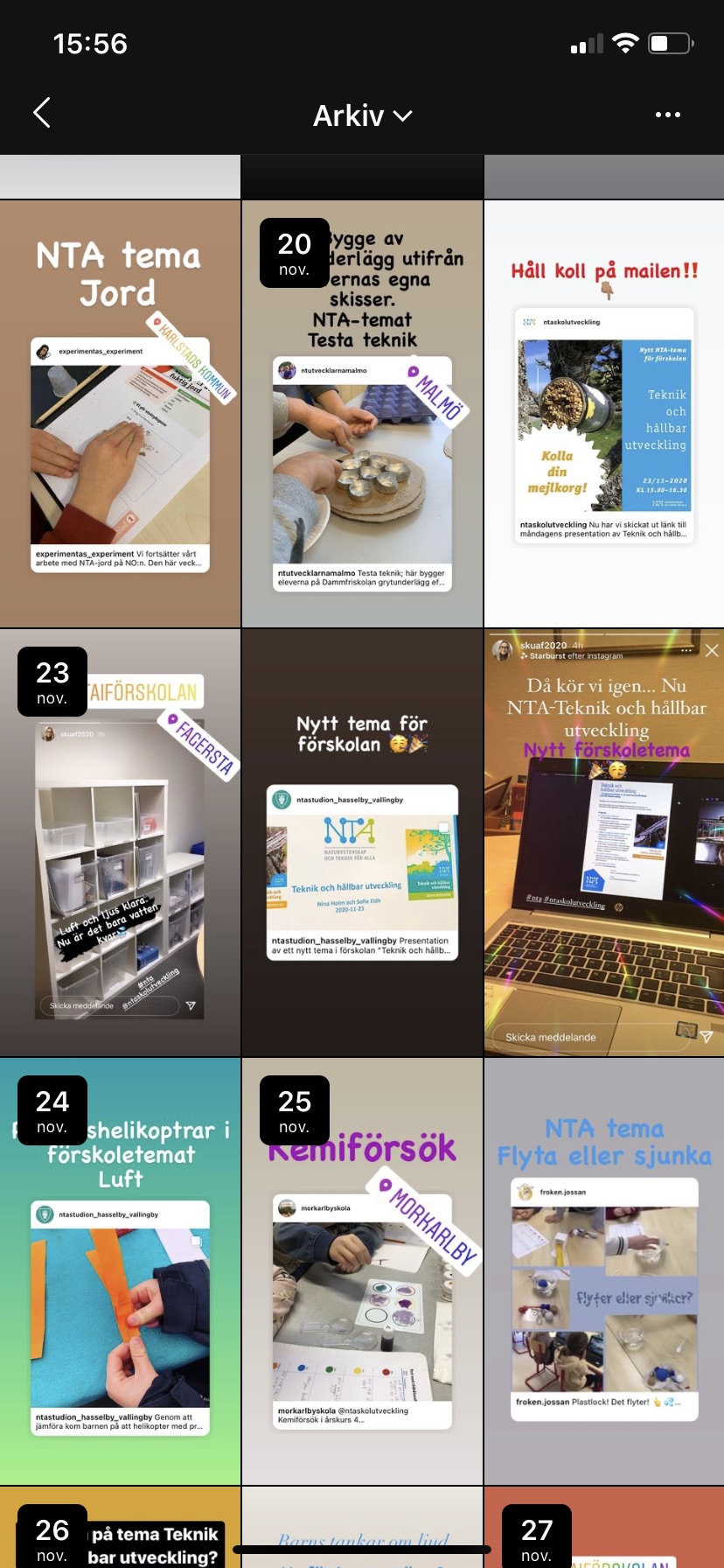